Oikos Mapping
RELATIONAL
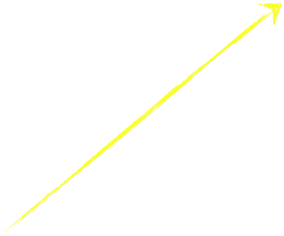 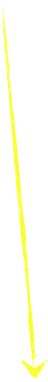 INTENTIONAL
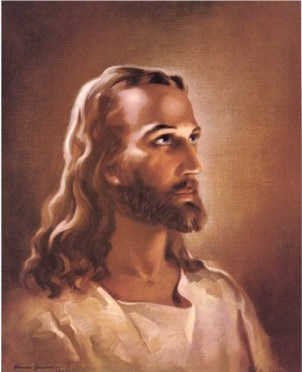 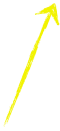 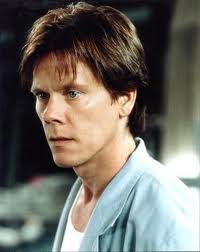 DEVELOPMENT
Jesus brings cousin John
John brought Andrew
Andrew brought Simon
Simon brought James, John and mother-in-law
Simon bridged into Cornelius oikos
He and his “oikos” were saved
J
J
J
J
A
S
C
ML
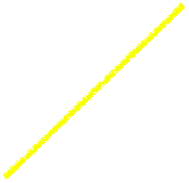 Cultural boundaries
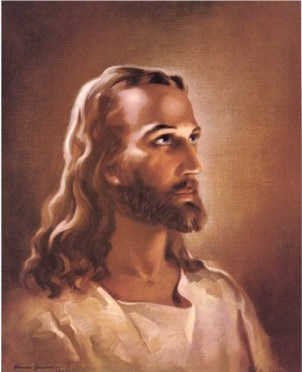 Acts 10
Jesus and His Oikos
The virus of the Kingdom was meant to spread across relational lines
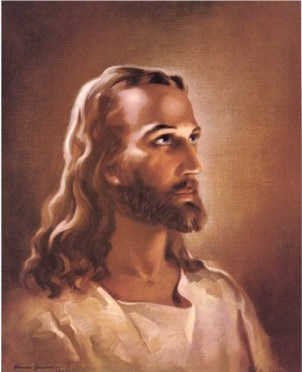 Jesus and His Oikos
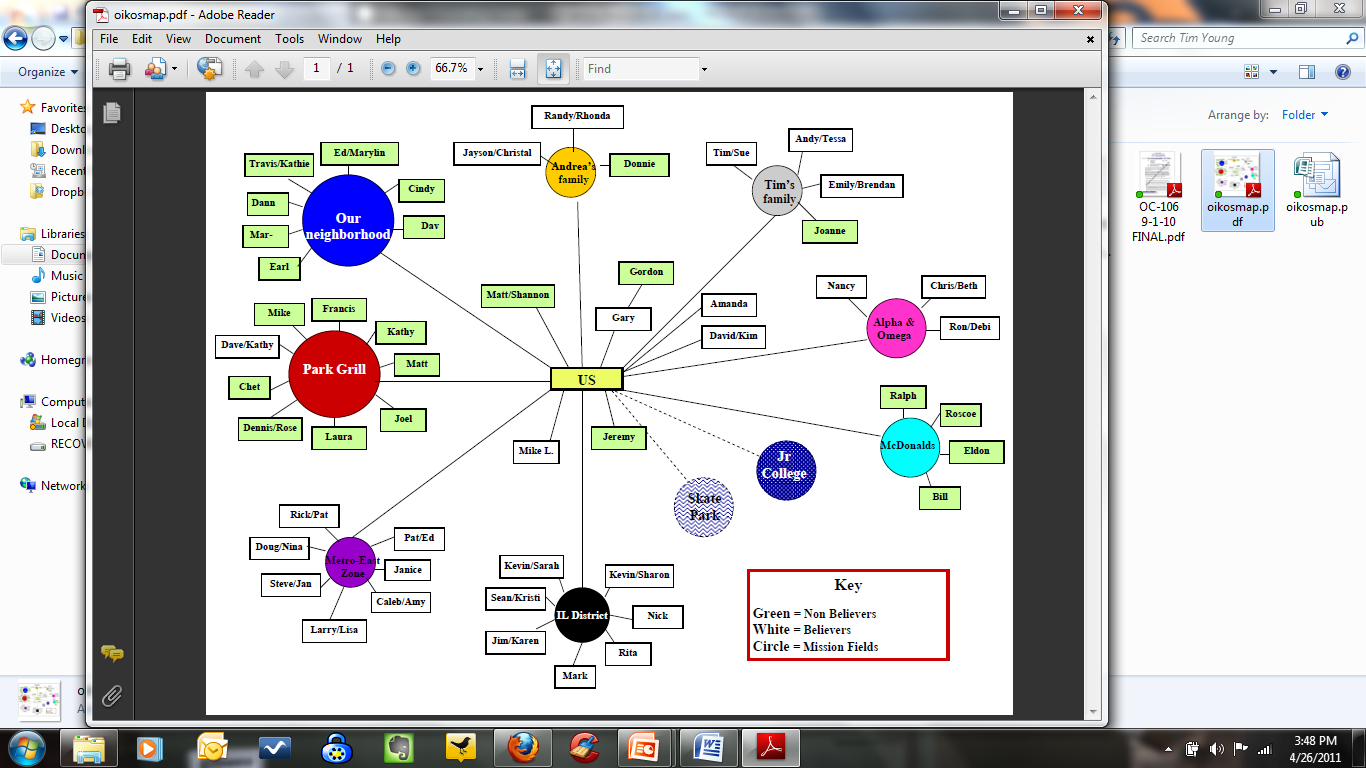 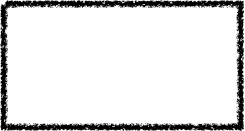 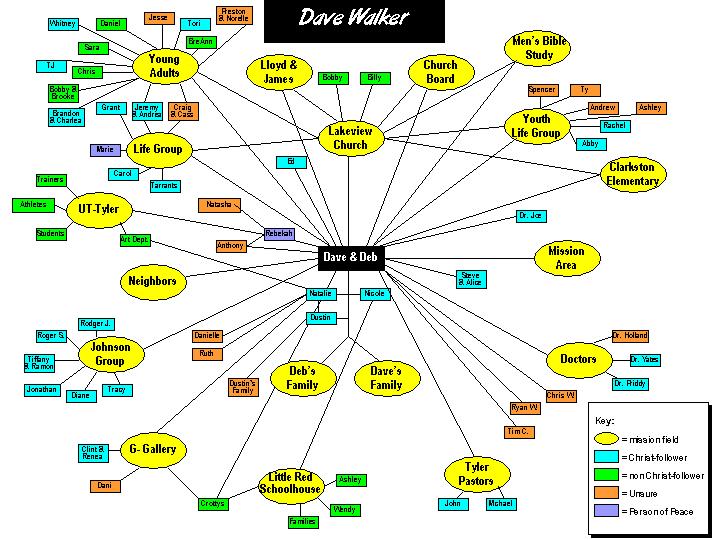 Apartment 
Complex
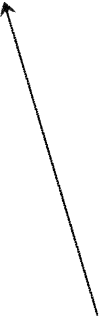 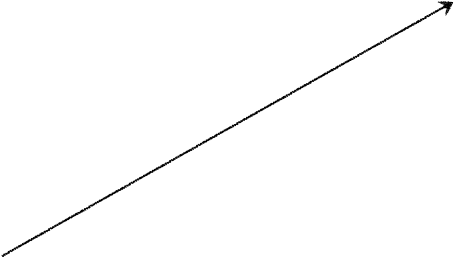 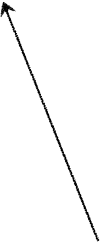 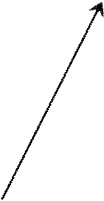 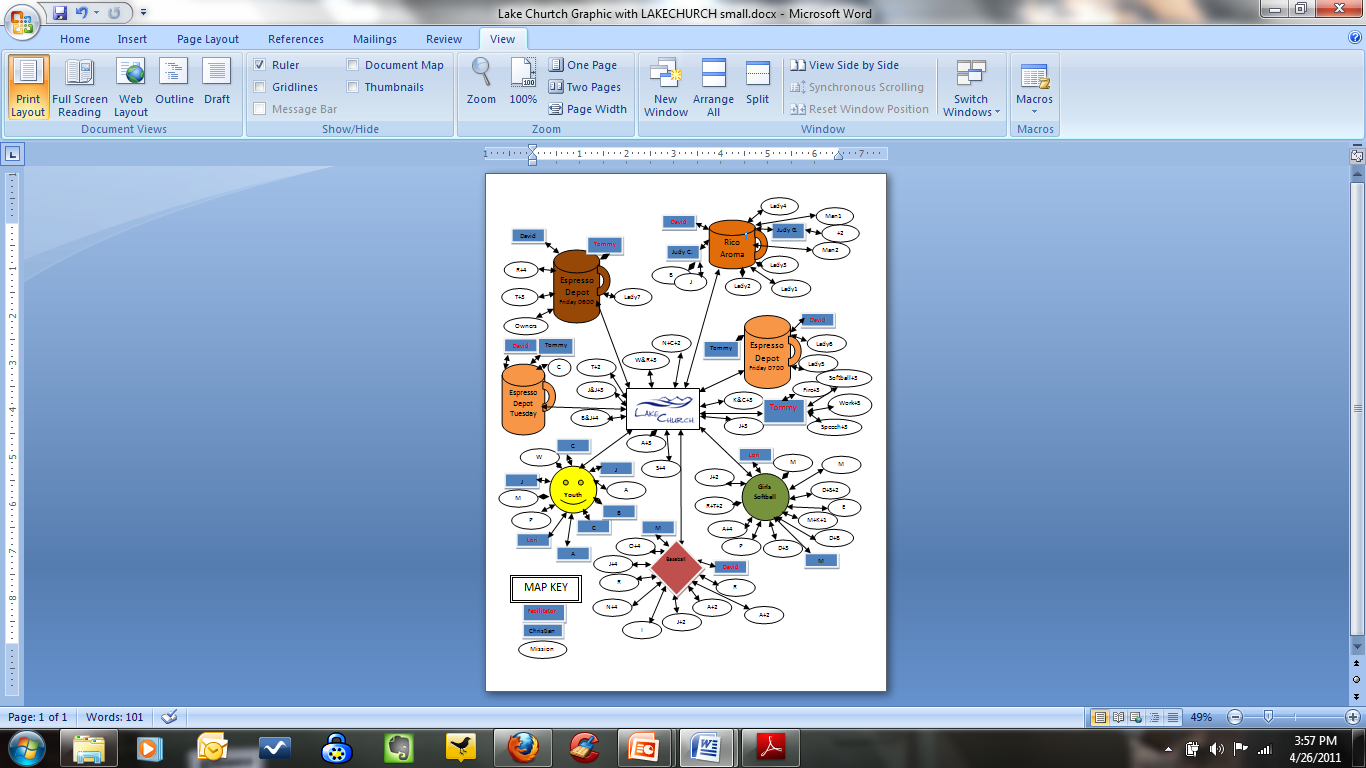 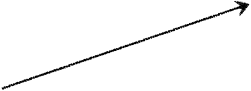 Mission Fields
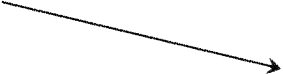 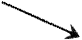 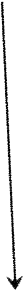 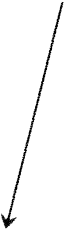 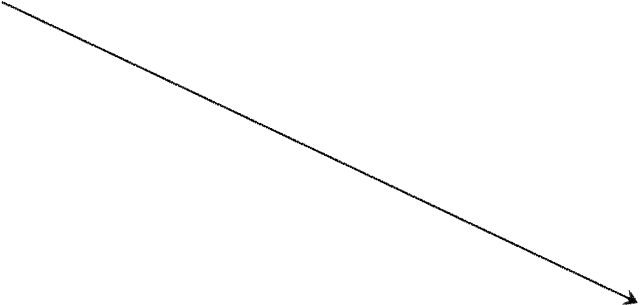 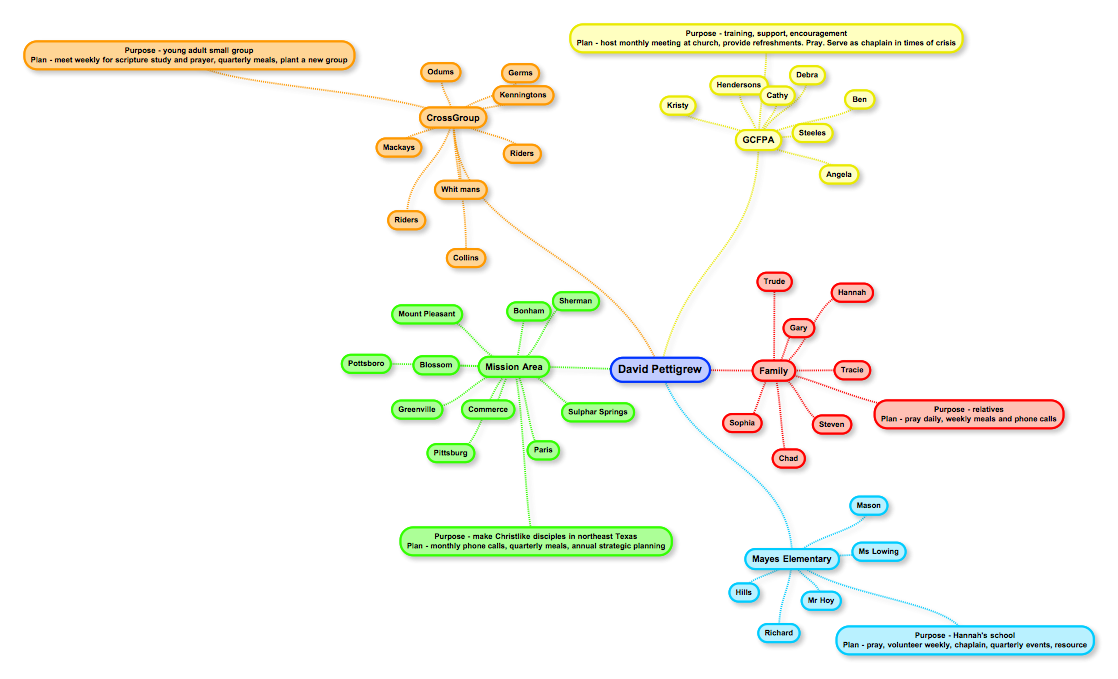 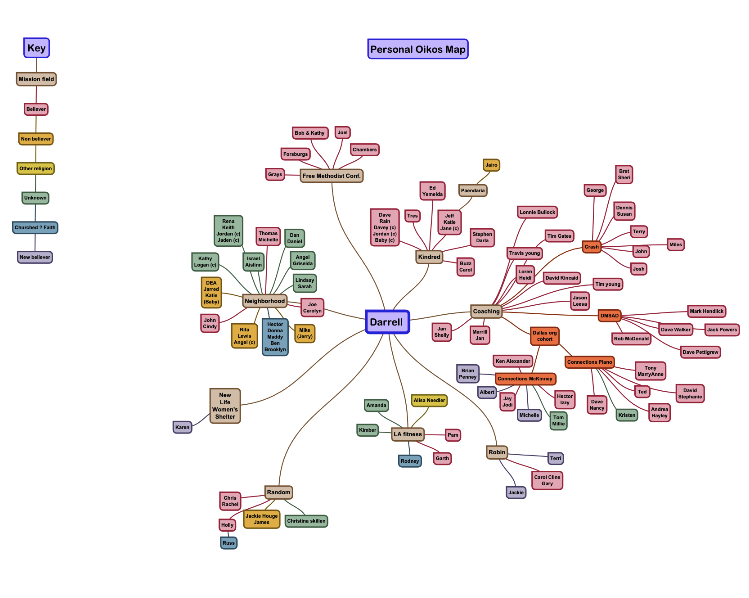 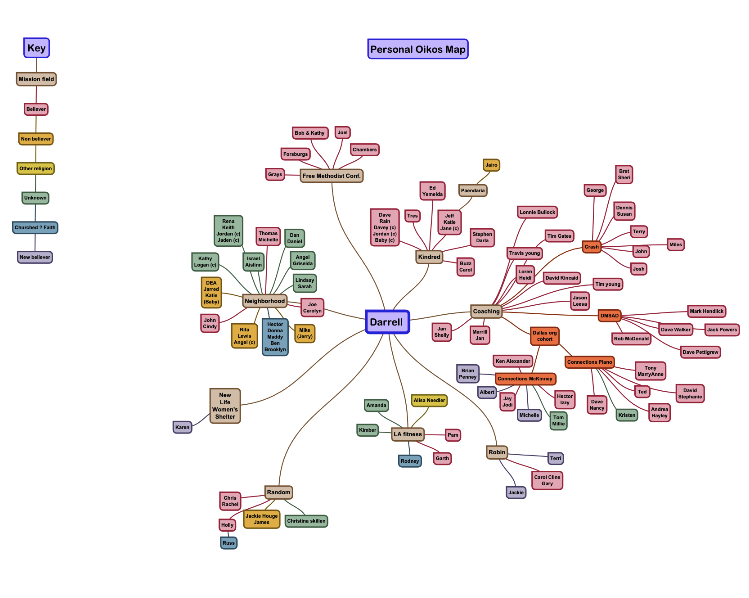 Develop
a
Key
Identify
People
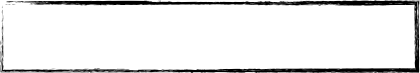 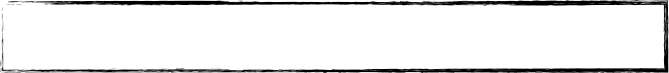 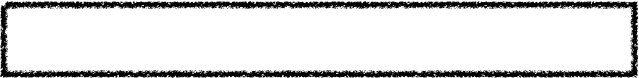 Strategic Corporate Outreach Tool
Strategic Prayer Tool
Strategic Time Management Tool
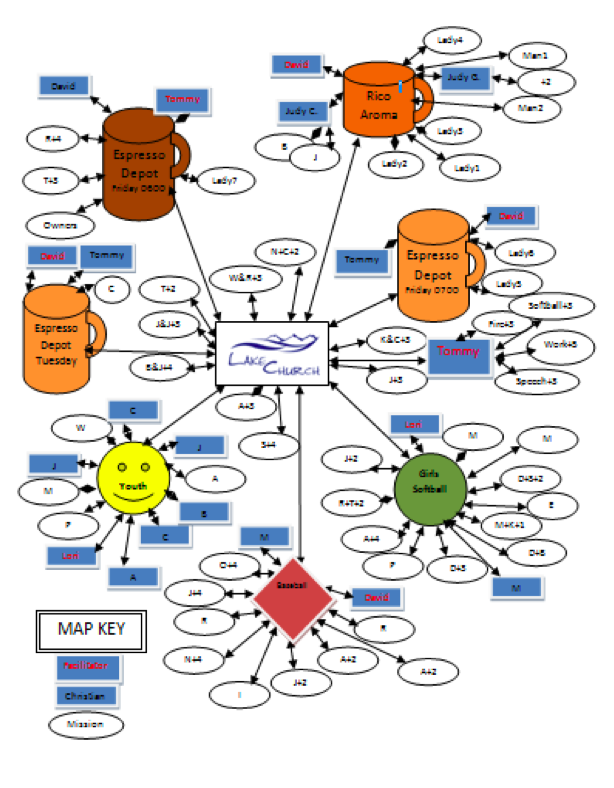 Maximizing Your Map
Strategic Prayer Tool
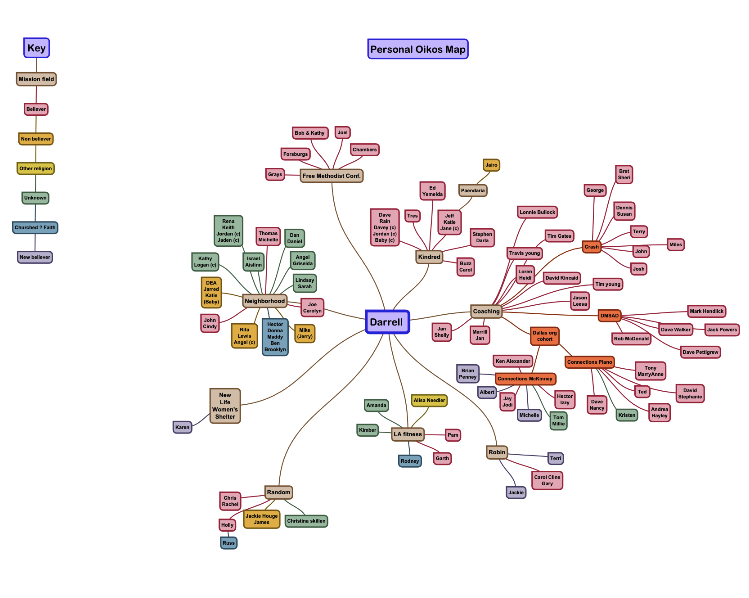 Pray specifically
Specific prayer leads to intentional action
Strategic Time Management Tool
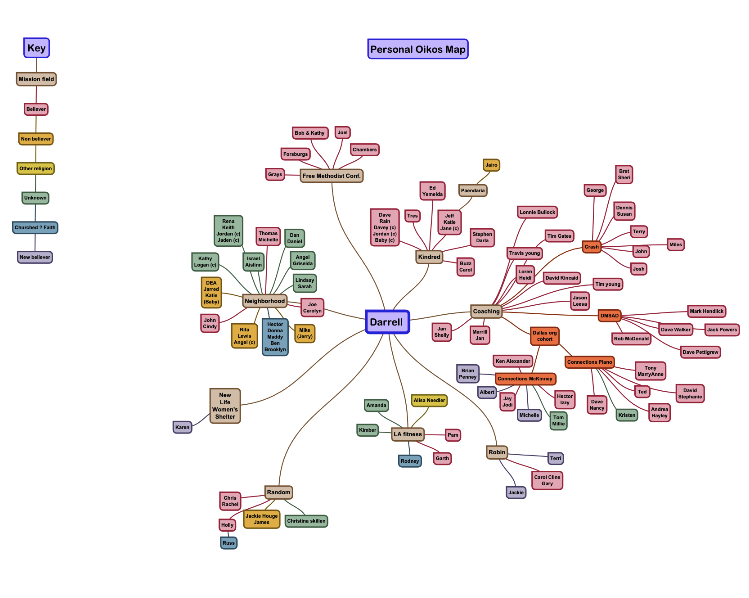 how much time I spend with non -Christians
Time dedicated to missional multiplication
Time to intentionally enter new fields
What if your map looks like this?
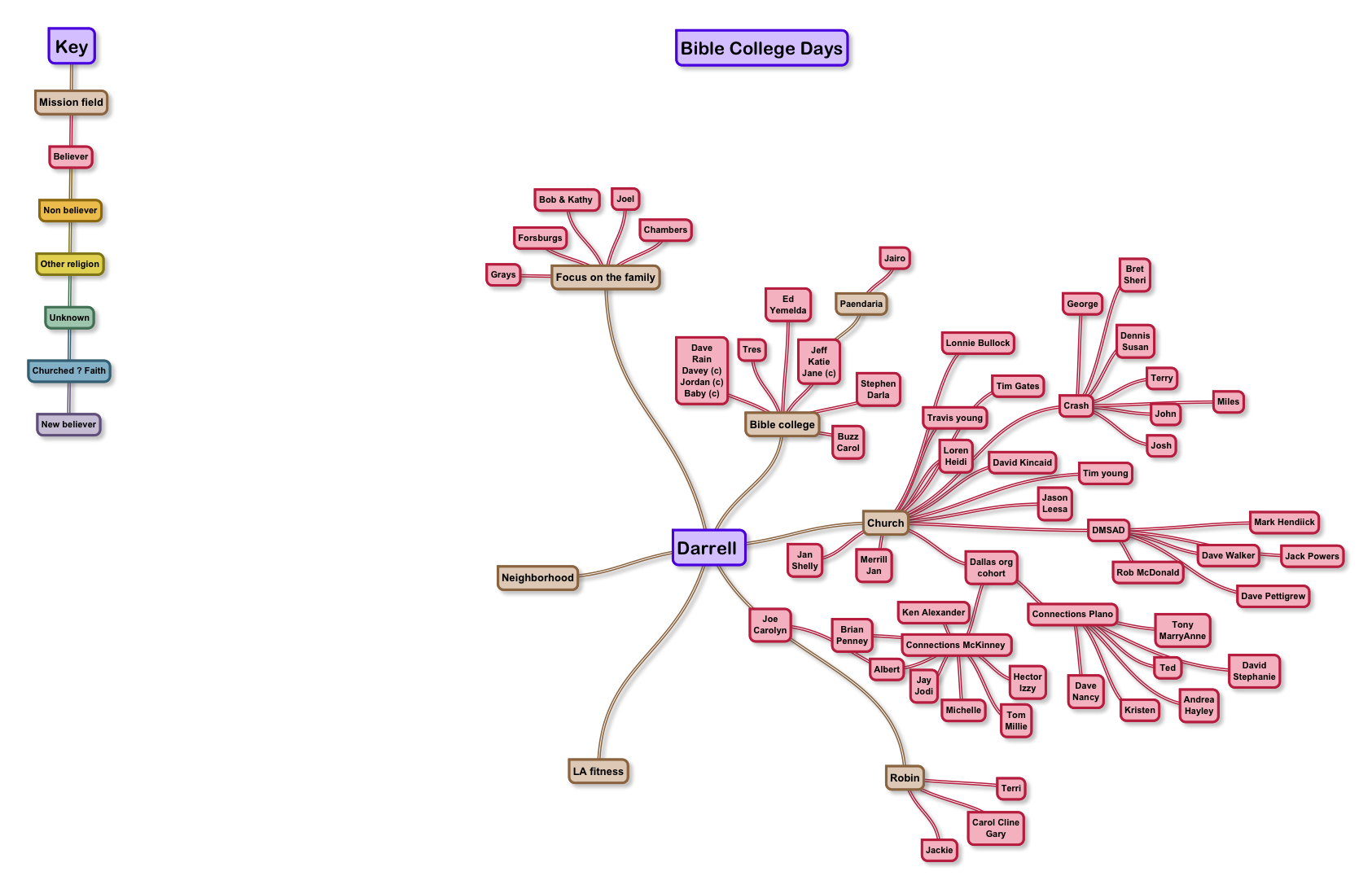 What if your map looks like this?
How do you meet non-believers?
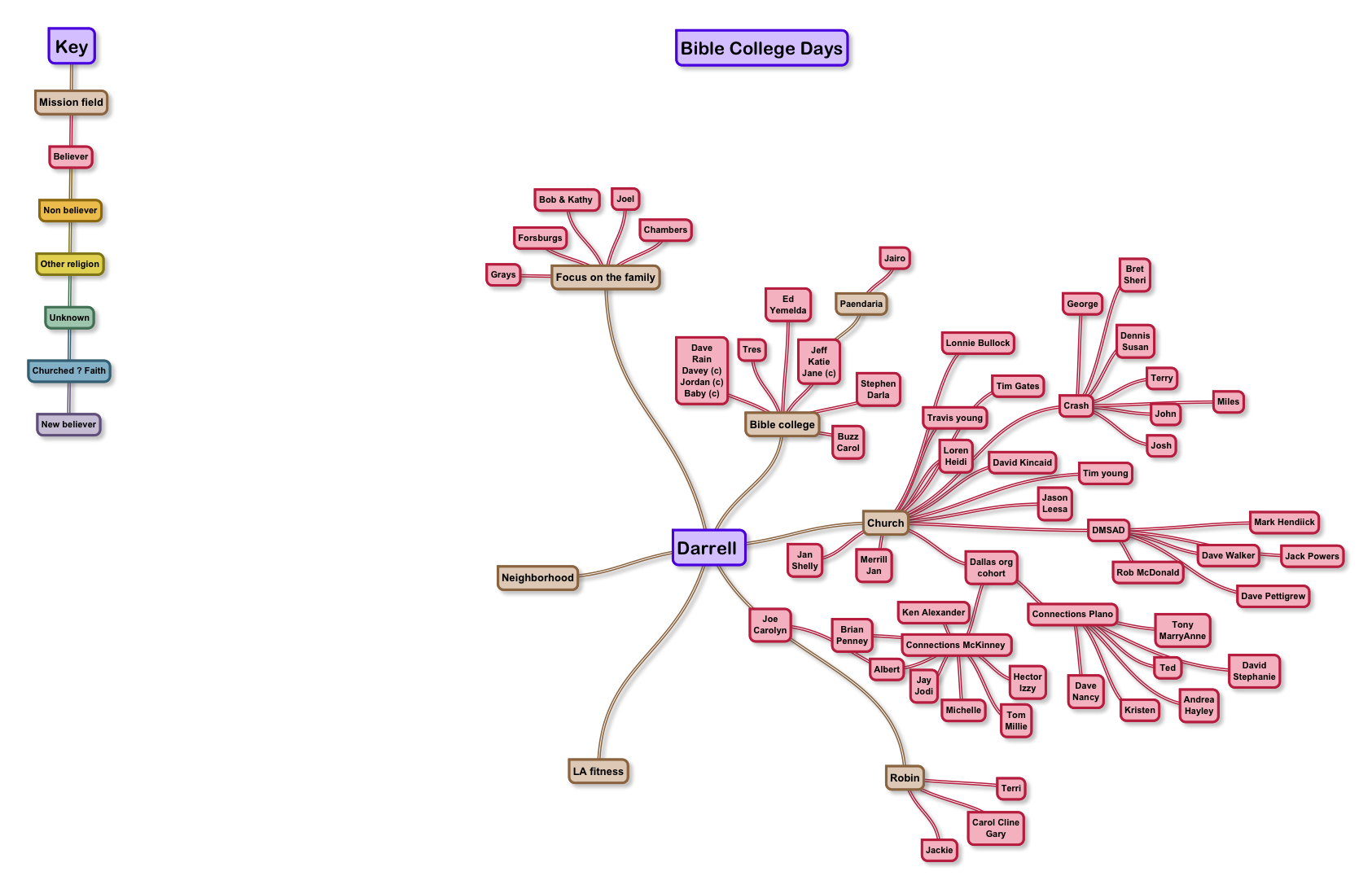 What keeps us from meeting and building relationships with Non believers?
Neighborhood BBQ
Regular 3rd Space
Meetup.com
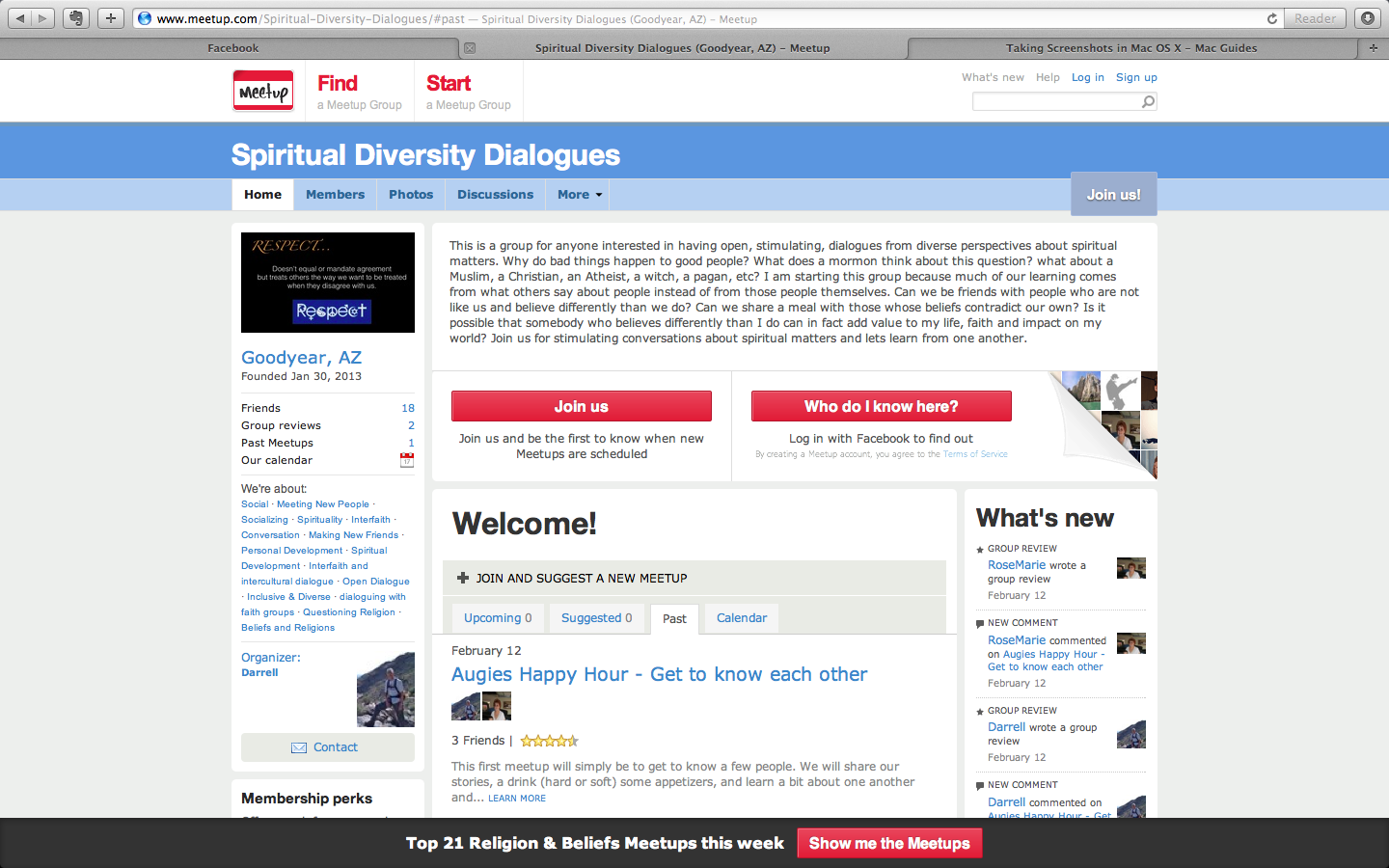 Meetup.com
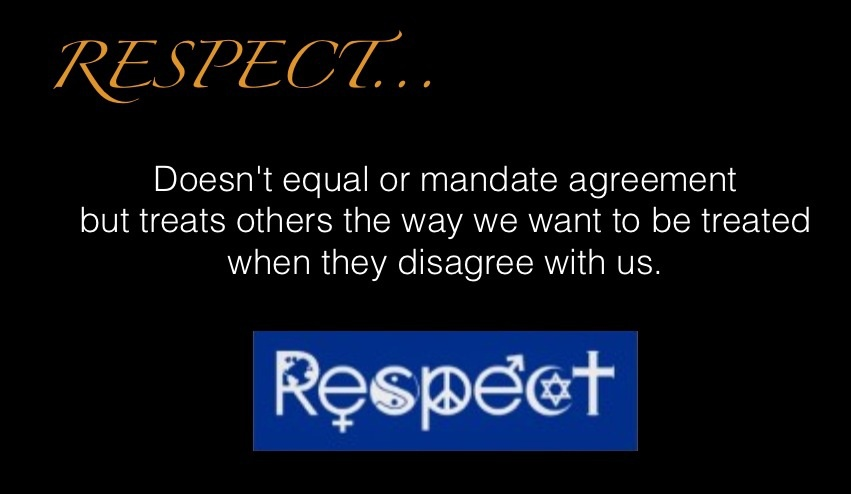 This is a group for anyone interested in having open, stimulating, dialogues from diverse perspectives about spiritual matters. Why do bad things happen to good people? What does a mormon think about this question? what about a Muslim, a Christian, an Atheist, a witch, a pagan, etc? I am starting this group because much of our learning comes from what others say about people instead of from those people themselves. Can we be friends with people who are not like us and believe differently than we do? Can we share a meal with those whose beliefs contradict our own? Is it possible that somebody who believes differently than I do can in fact add value to my life, faith and impact on my world? Join us for stimulating conversations about spiritual matters and lets learn from one another.
Strategic Corporate Outreach
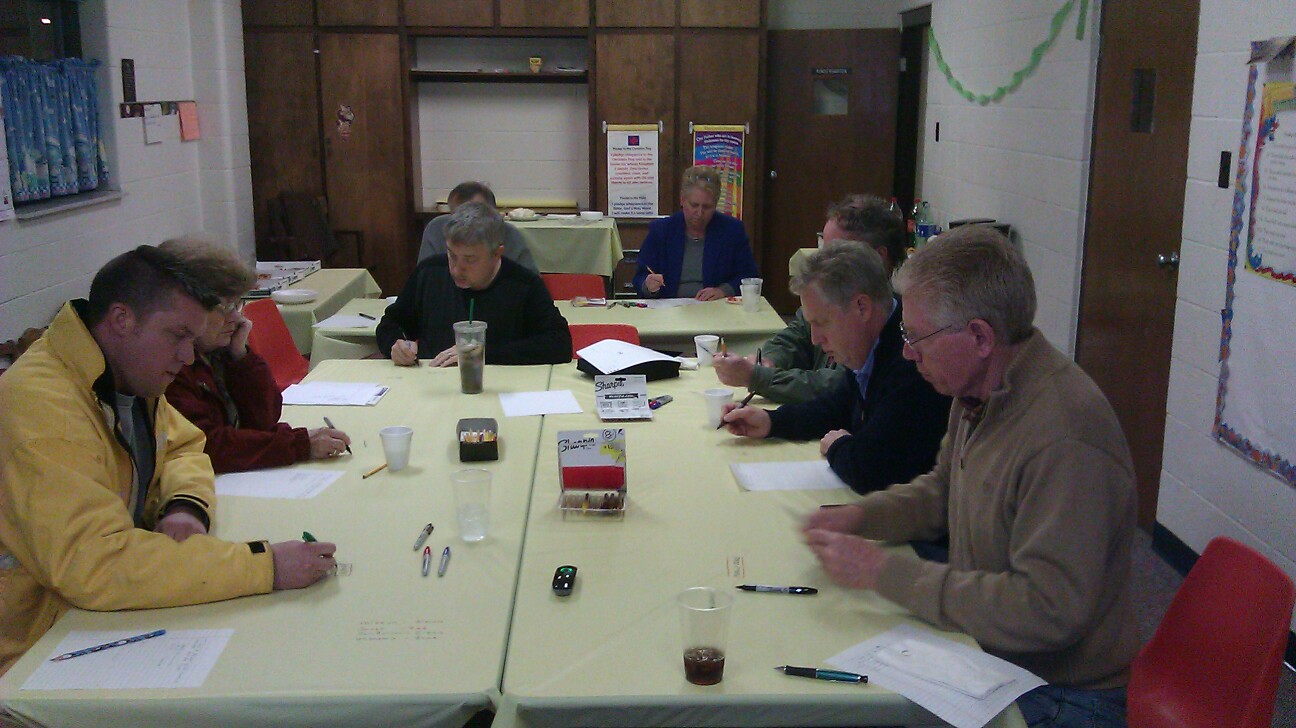 Strategic Corporate
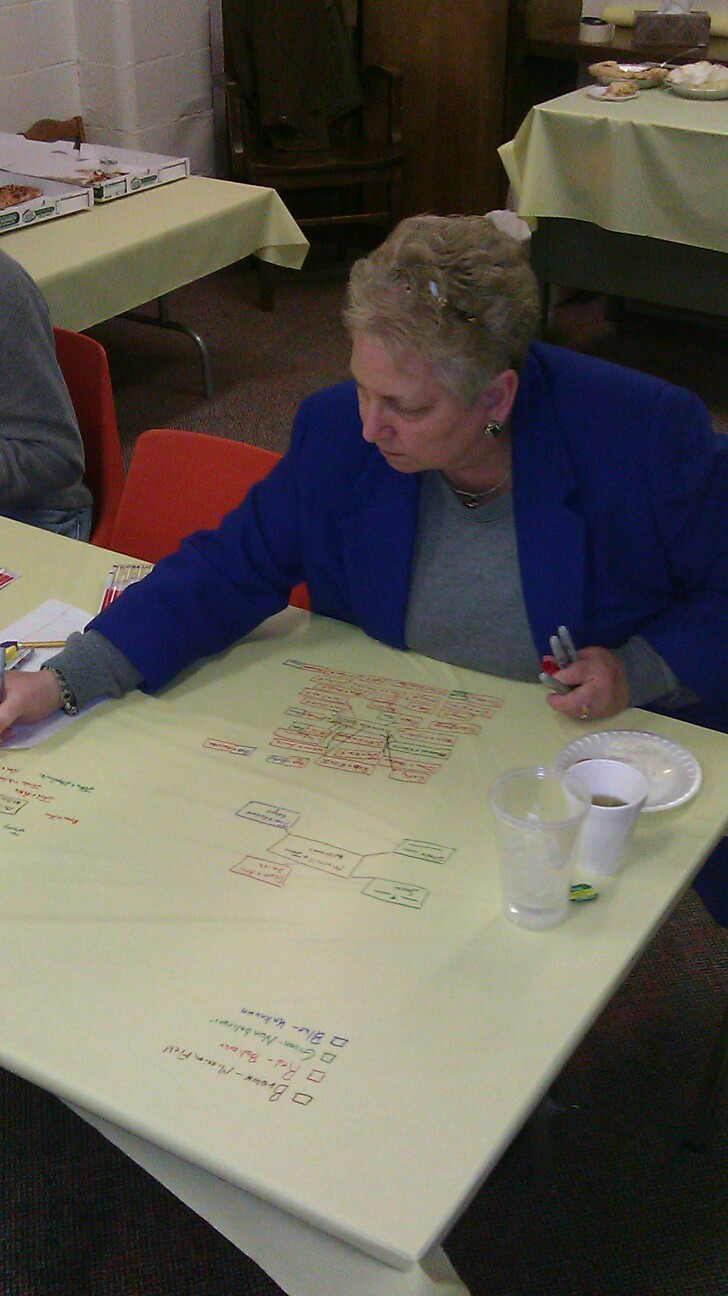 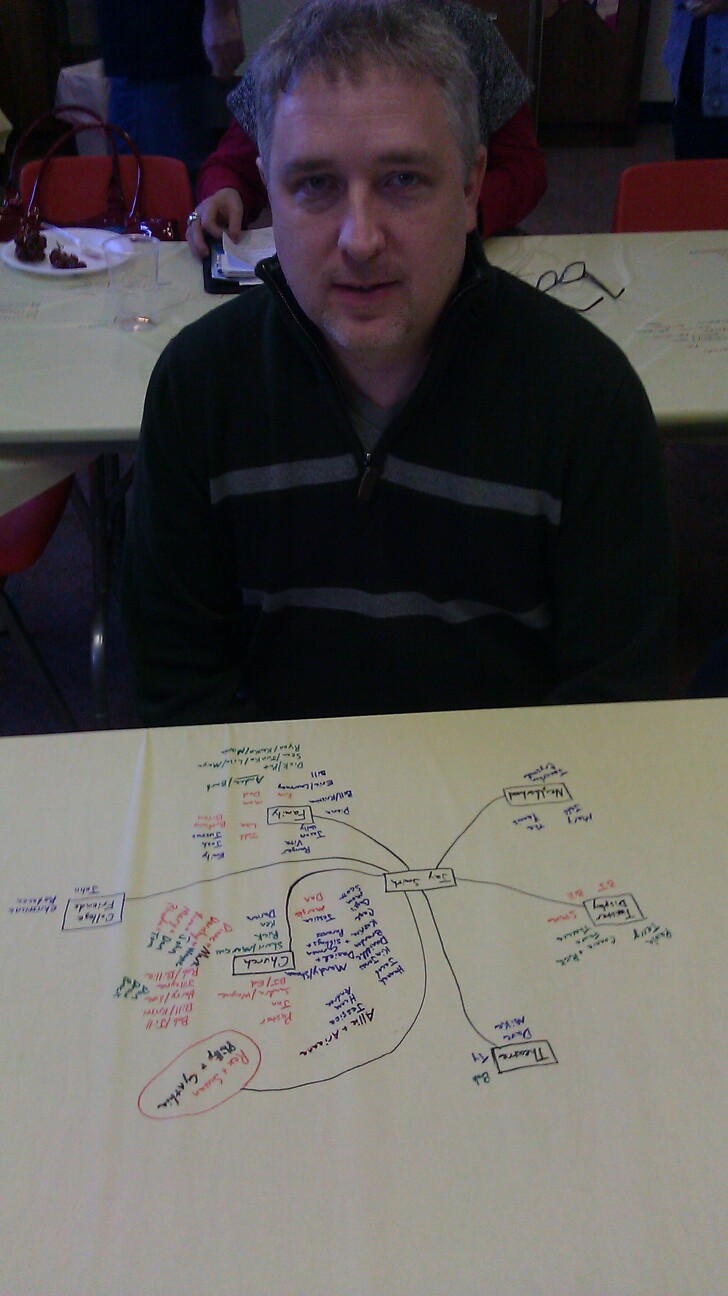 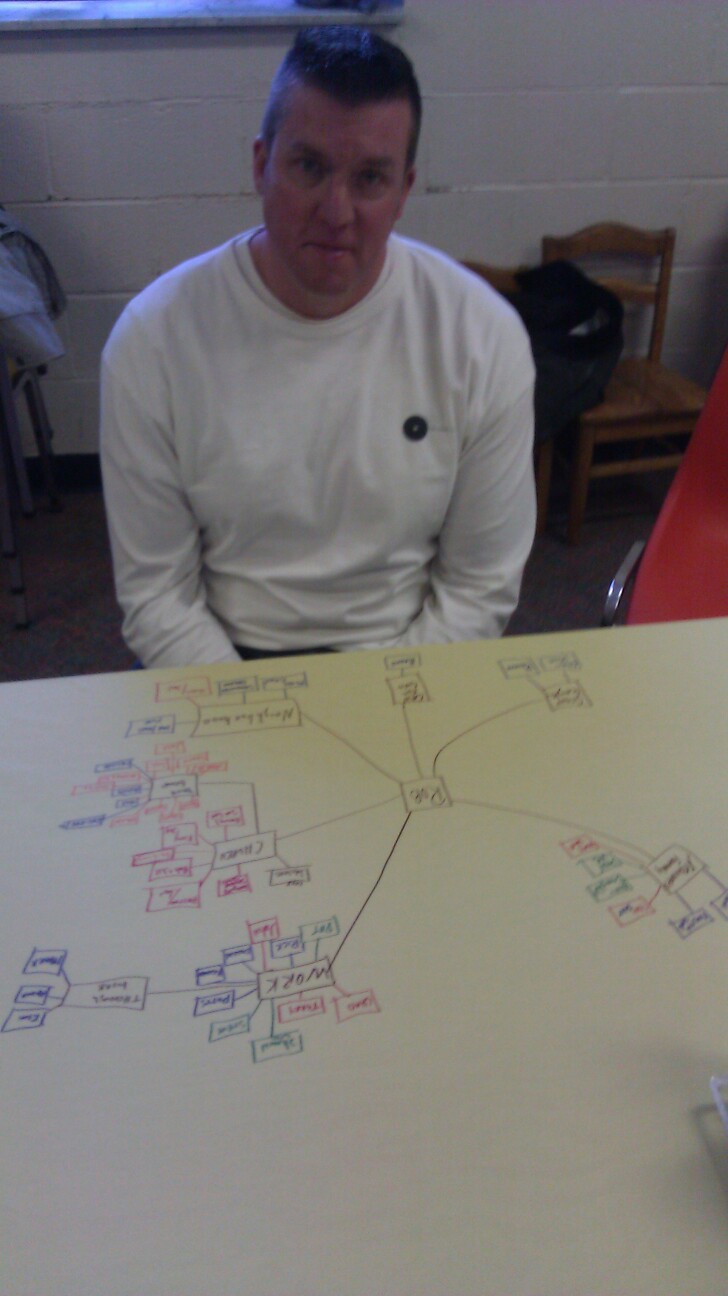 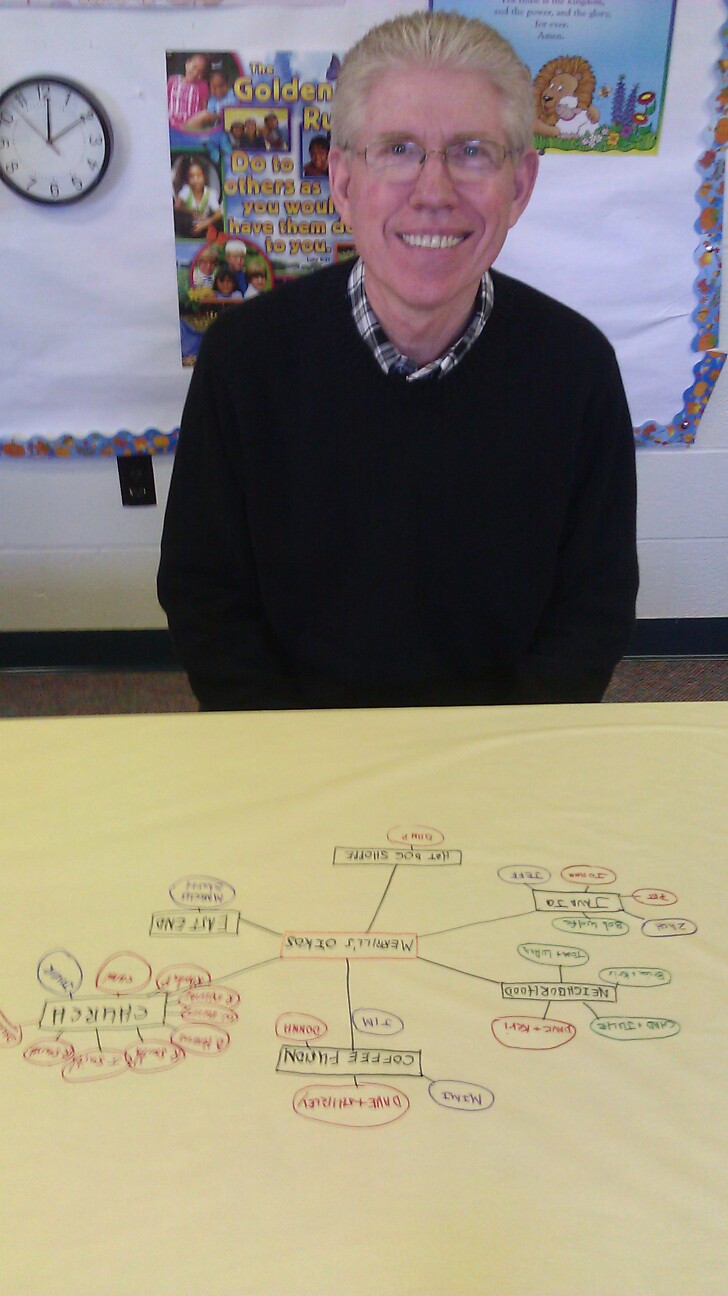 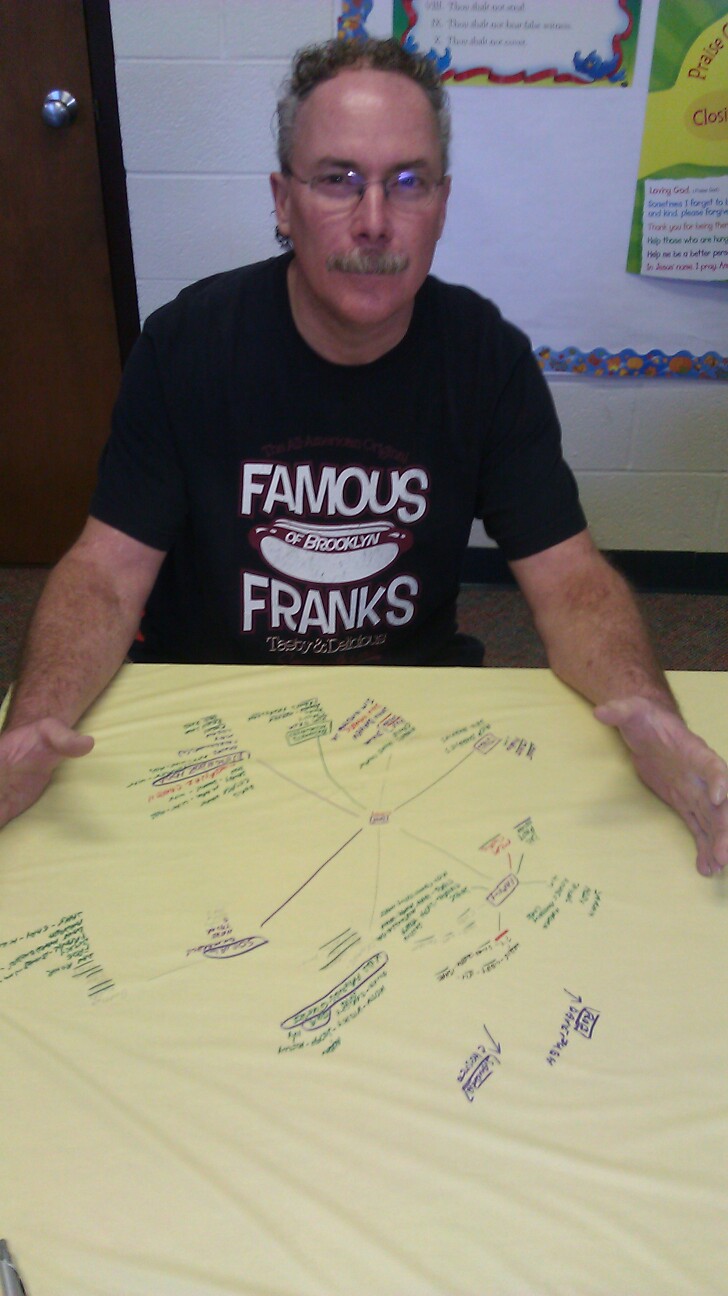 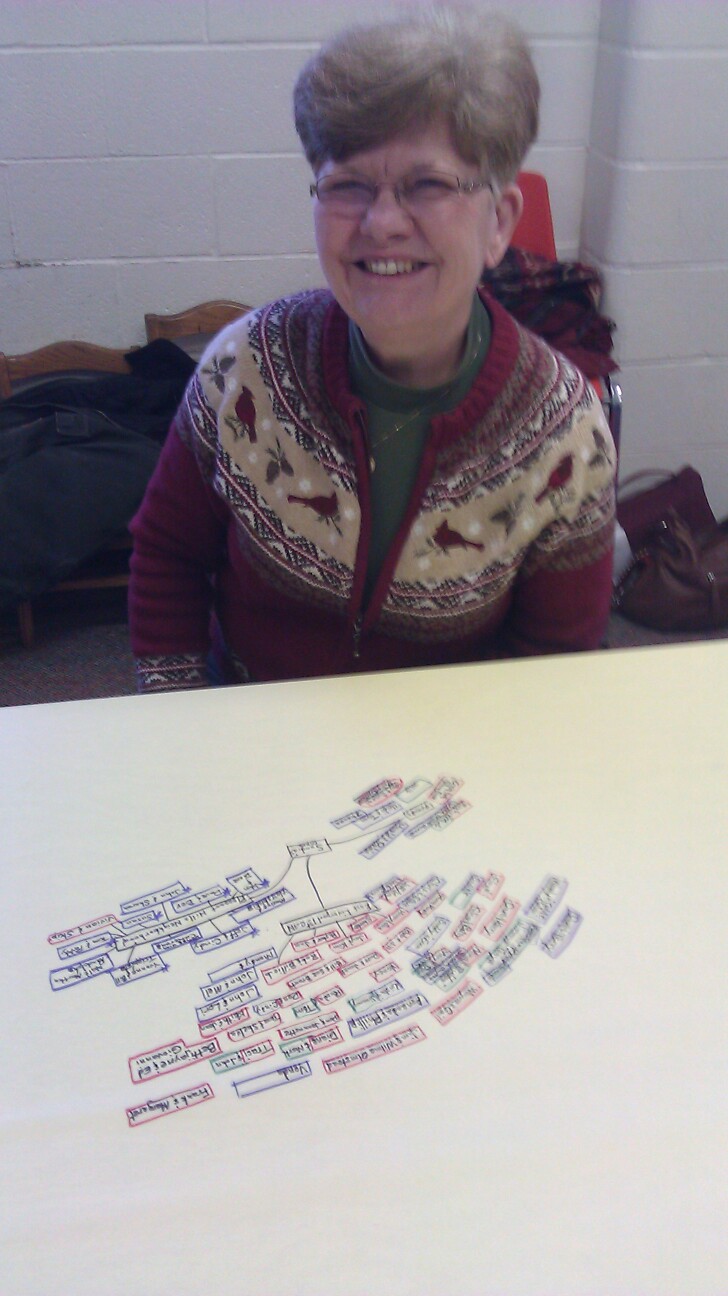 Outreach
Insights
How do you see this fitting into your personal life?
How do you see this fitting into our mission as a church?
Start Your Map With What You Know
Work
Church
Neighborhood
Jay/Jodi
Ron/Rachael
Hector
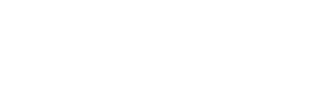 You
Randy
ED/Michelle
John
Eric/Jill
Mark/Jane/Danny
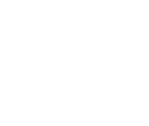 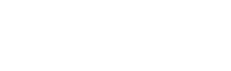 Carol/eddie/Lisa
Jim/Susie
Randy
Group Mapping Project
Key
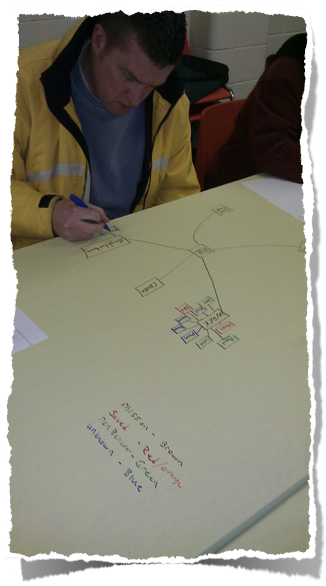 Mission Field - Brown
Believers - Red
Non Believer - Green
Unknown - Blue
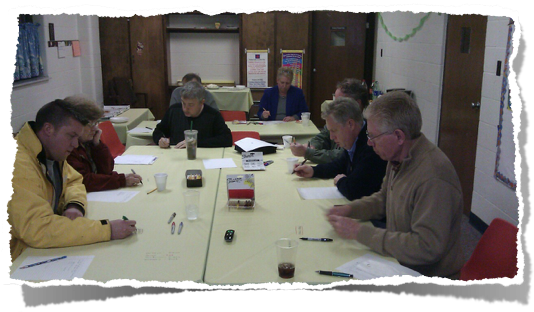